Всероссийская   туристская   премия
«МАРШРУТ   ГОДА»
«ПО СЛЕДАМ ЛЕГЕНД ГОРОДА РОМАНОВА»
НОМИНАЦИЯ: «Лучший культурно- познавательный  
    туристический маршрут»
ОБУК  «Областной Центр романовской игрушки»
с. Троицкое, Липецкий район, Липецкая область
ЛИПЕЦКАЯ    ОБЛАСТЬ
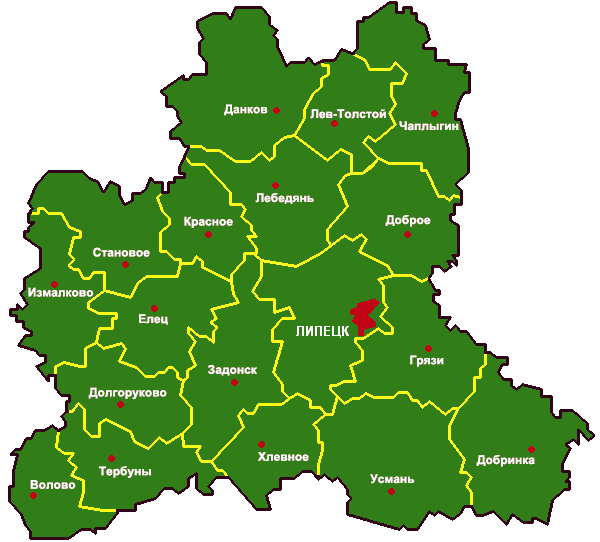 Троицкое
        ●
ЕЛЕЦ
ЗАДОНСК
святейший город России, имеющий множество храмов, церквей и монастырей.
город великих христианских духовных традиций
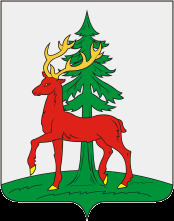 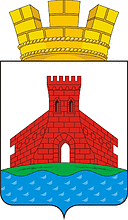 ЛИПЕЦК
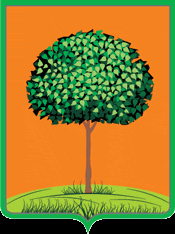 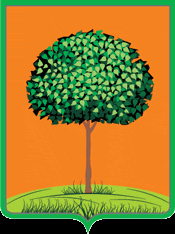 Липецк известен в России и за рубежом как крупный производитель стали и проката, «белой» бытовой техники, соков и минеральной воды, как центр подготовки асов отечественной авиации.
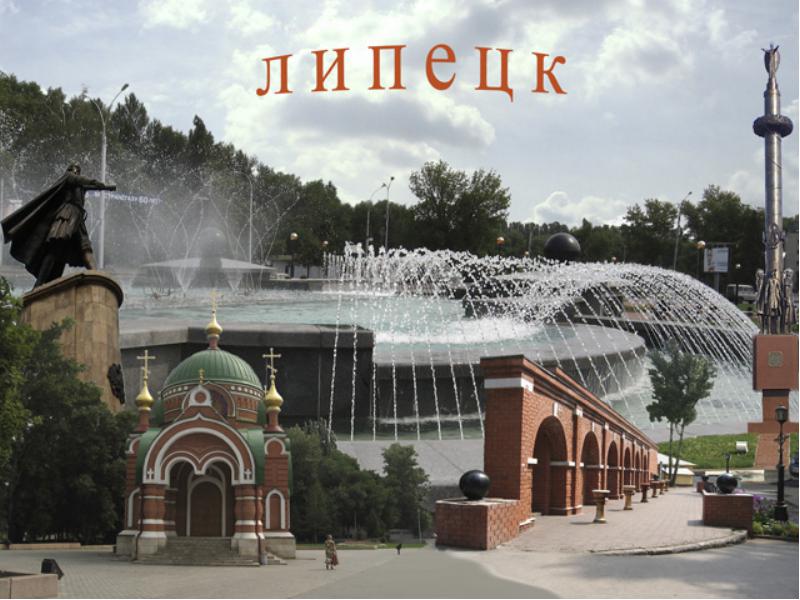 В городе много зданий, представляющих как историческую, так и архитектурную ценность; часть из них являются памятниками федерального значения
Примечателен Липецк и как один из старейших в России курортов.
«ПО СЛЕДАМ ЛЕГЕНД ГОРОДА РОМАНОВА»
Туристический маршрут 
включает следующие точки показа:
1. Центр Романовской игрушки. Троицкое.    
    Липецкий район.

2. Романово- Городище. Ленино. Липецкий район

3. Минеральные источники. Нижний парк. Липецк.
Областной Центр 
романовской игрушки
Первый пункт маршрута
Именно здесь 
гости погрузятся в мир народного творчества и быта.

Все гости переоденутся в русский костюм, посетят выставки и сами смогут смастерить изделия народного промысла…
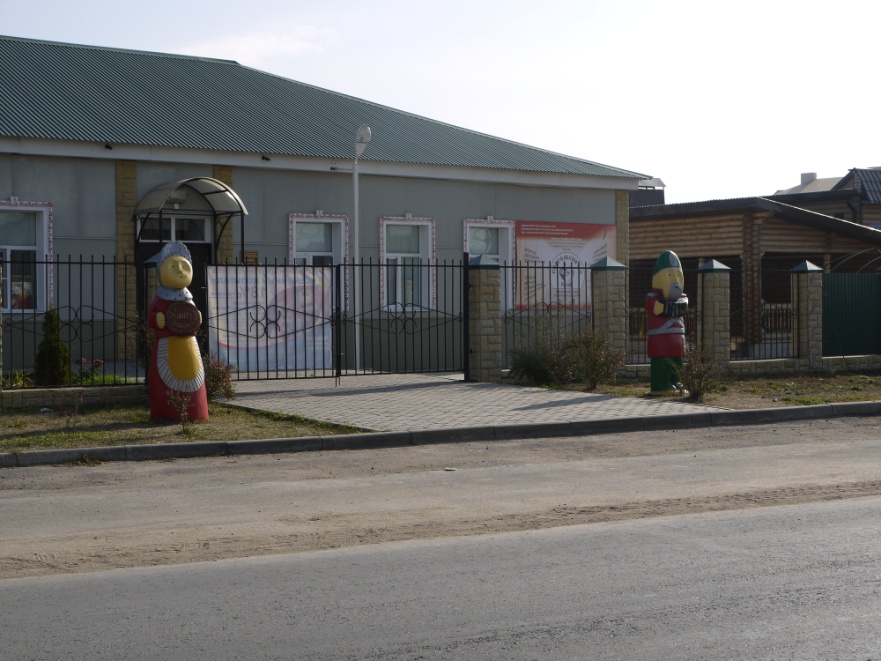 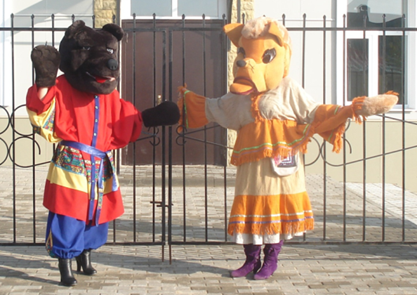 Открытие Центра романовской игрушки на месте исторического бытования промысла стало знаковым событием в культурном пространстве  Липецкой области. 

Основная задача  Центра– сохранение и возрождение традиционной культуры, приобщение к народному творчеству детей, возрождение старинных традиций, 
обучение ремеслам, 
которыми владели наши предки
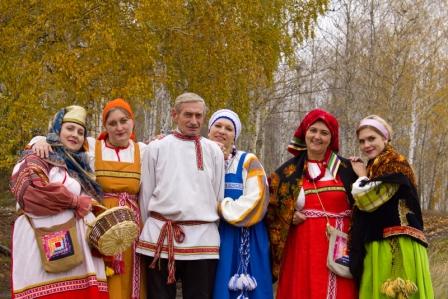 Областной Центр романовской игрушки представляет
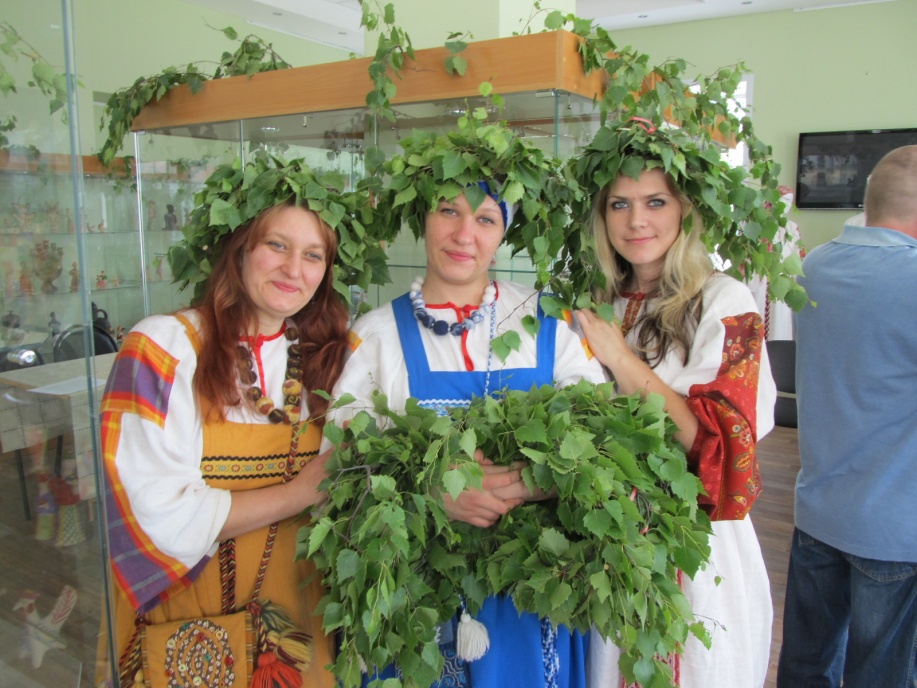 Интерактивные программы 
о народных традициях и обычаях с мастер-классами  традиционных ремесел
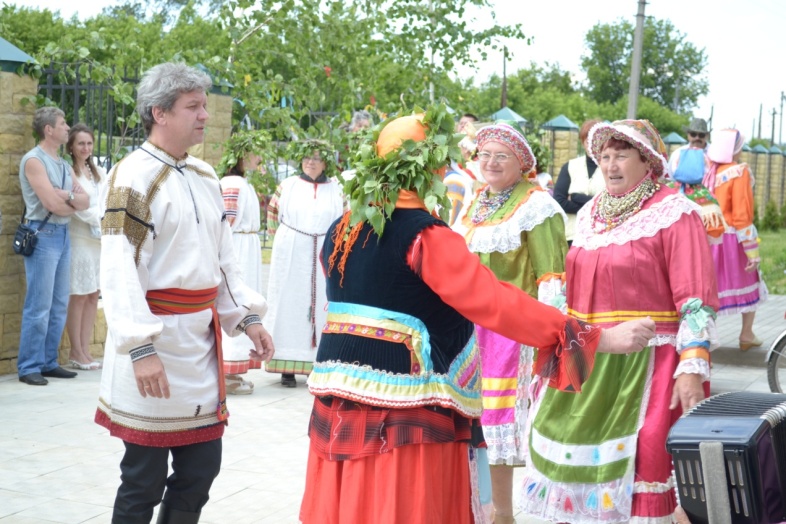 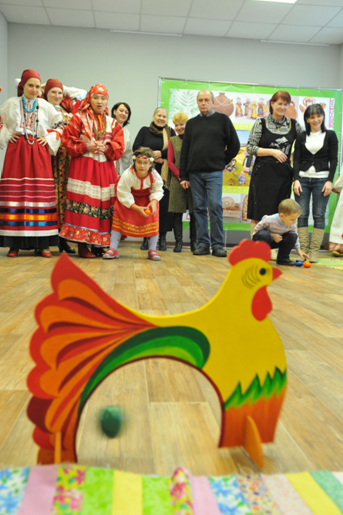 Интерактивные программы:
«В гостях у романовских мастеров»
«А на нашей слободе»
«Чудо-кони»
«Свадьба по-романовски»
«Новый год по-романовски»
«День рождения по–романовски»
«Масленица»
«Пасхальная радость»
«Троица в Троицком»
Интерактивные программы Центра романовской игрушки согреют гостя 
в любое время года!
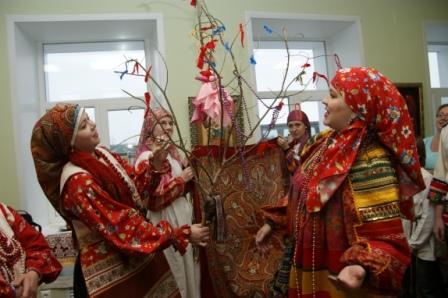 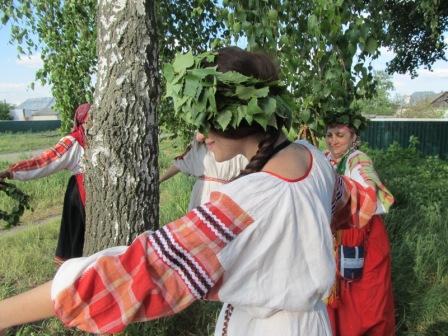 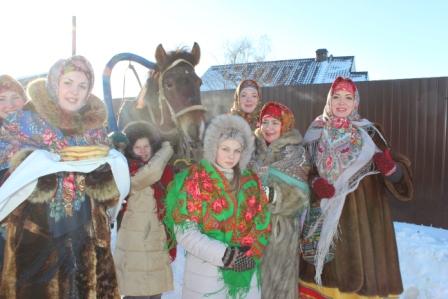 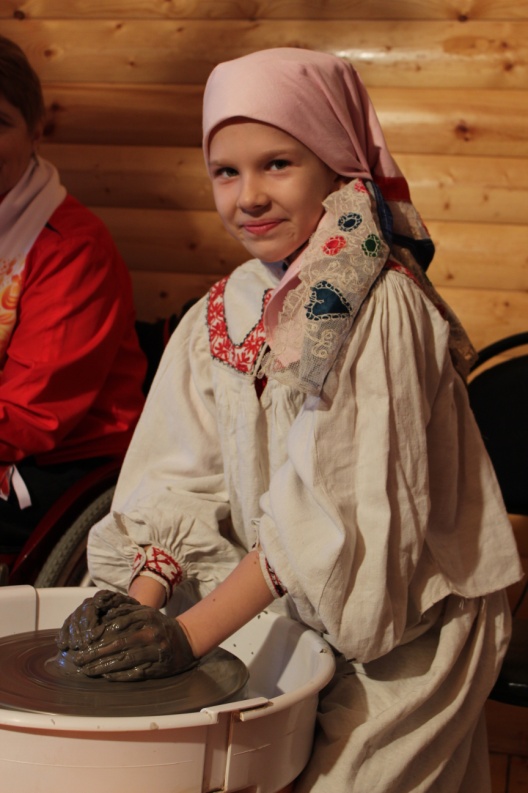 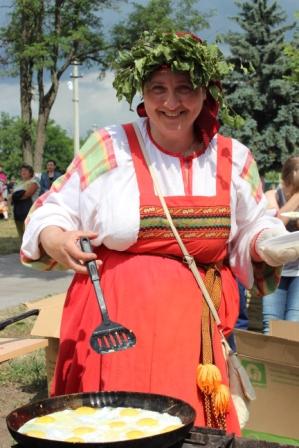 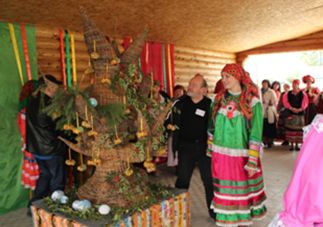 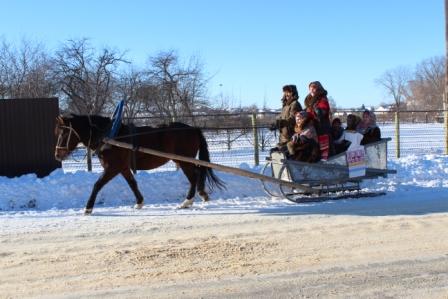 Здесь гости под руководством мастеров изготовят изделия народных промыслов.
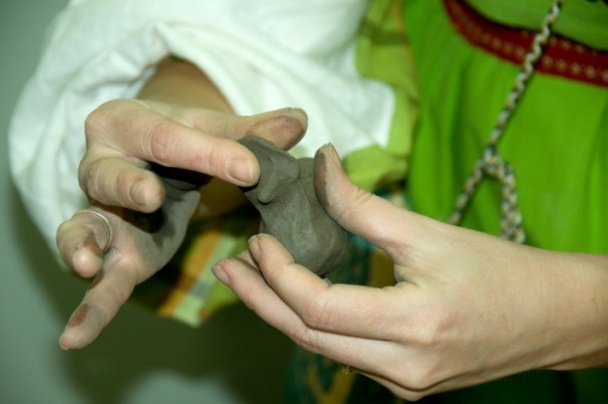 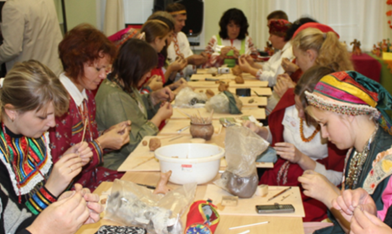 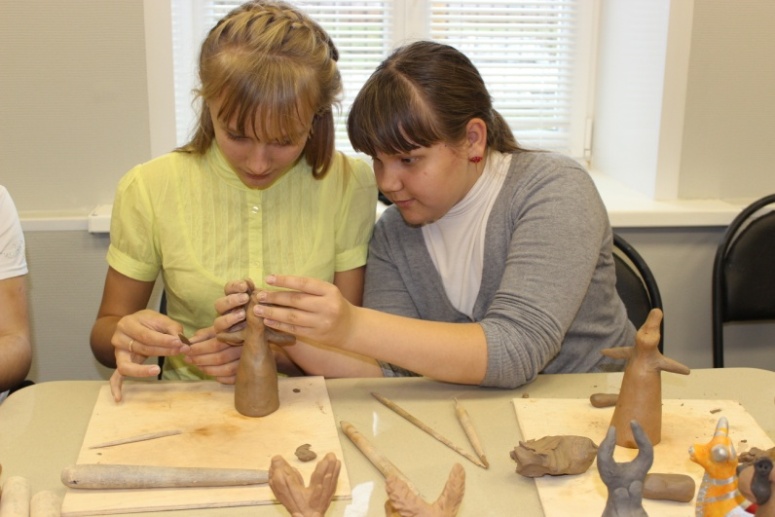 Мастер-классы:
-глиняная романовская 
игрушка
-текстильная кукла
-гончарство
-романовская вышивка
-традиционное 
ткачество
-плетение поясов
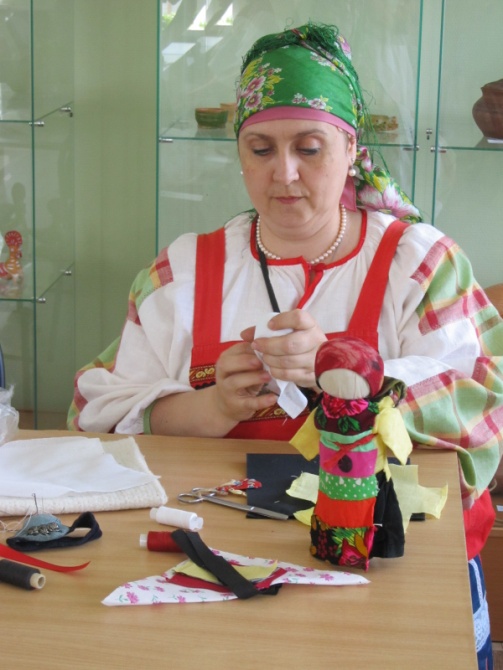 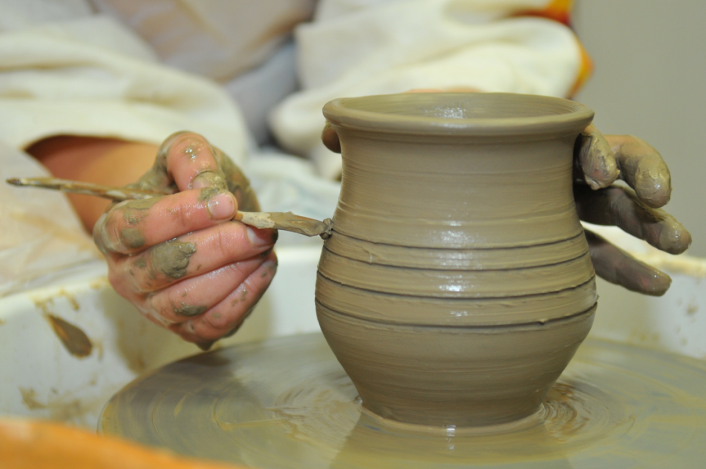 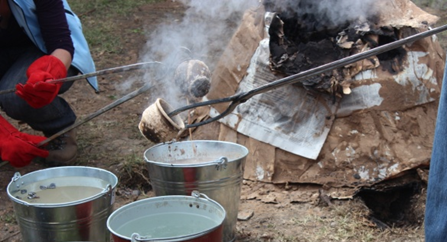 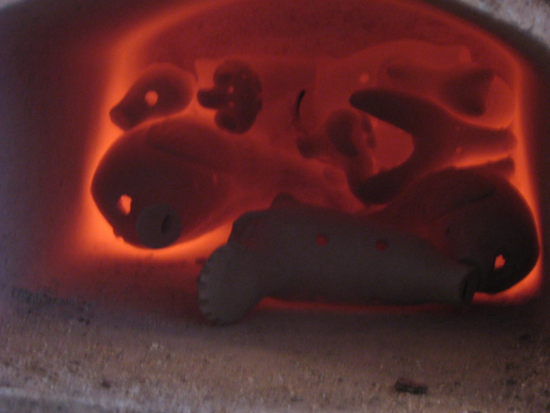 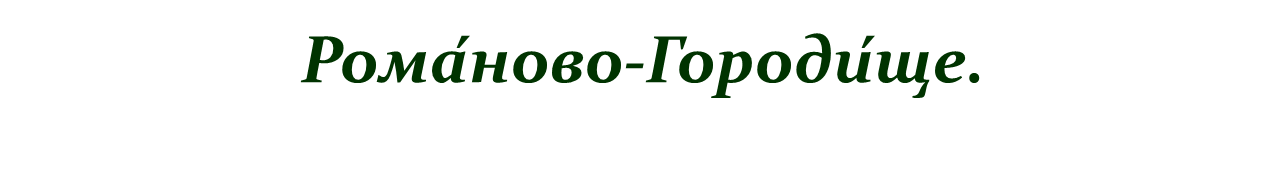 Второй пункт 
туристического  маршрута
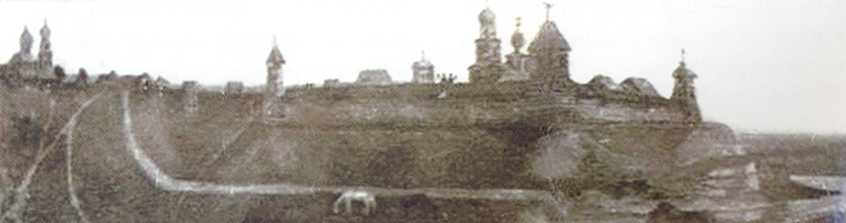 Здесь гостей встретит  Боярин  в костюме прошлой эпохи и познакомит с историей образования города Романова.
На смотровой площадке Стрельцы в костюмах XVIII покажут реконструкцию ружей-пищалей, обучат стрельбе из лука по мишеням.
В XVI в. родственник царя М.Ф. Романова  Иван Никитович построил на берегу реки Воронеж укрепленный город Романов.  В XVIII в. он был преобразован в село Романово – ныне село Ленино Липецкого района Липецкой области.
В Романове быстро появились гончары: вокруг было достаточно разнообразной глины, подходящей для изготовления посуды. Использовали чаще чёрную глину – наиболее прочную и послушную в руках. Кроме глиняной посуды делали глиняные игрушки. Эти игрушки-свистульки стали по местности называться «романовскими».
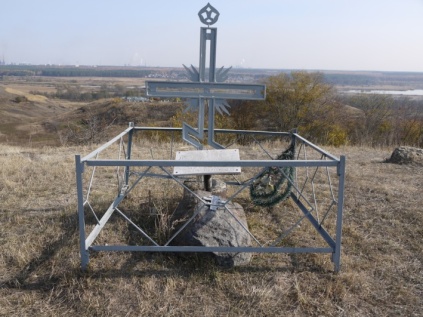 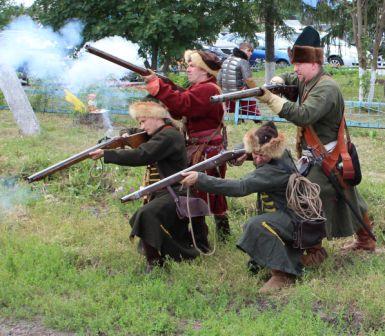 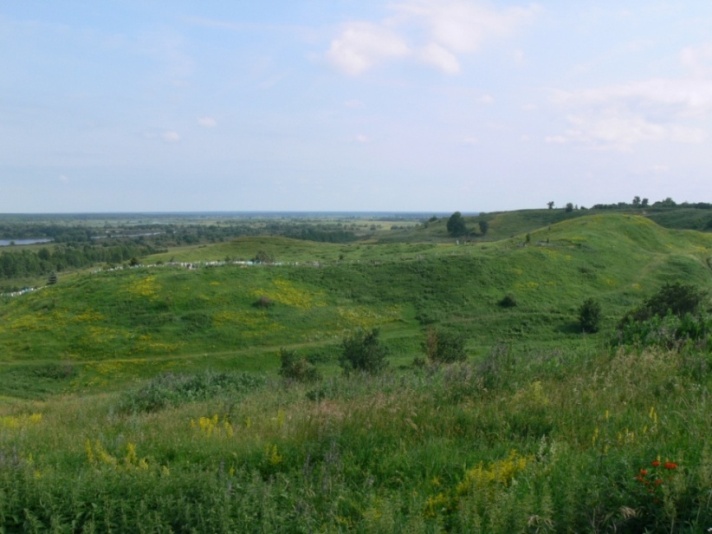 Место образования села Елецкое – одной из слобод города Романов.
Нижний парк.  Липецк. 
Минеральные источники.
Третий пункт 
туристического маршрута
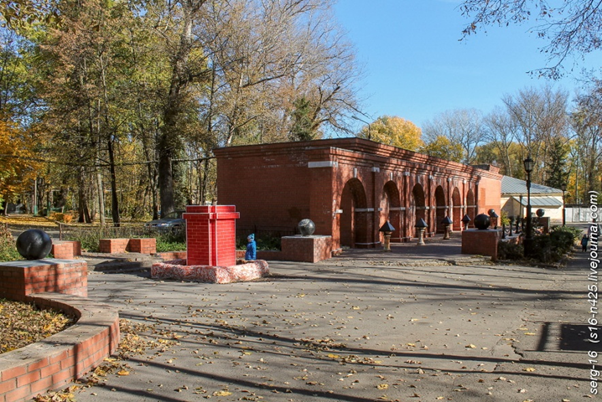 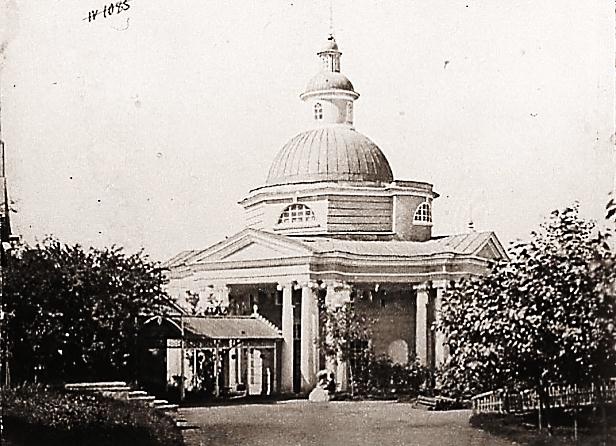 Липецкое бюветное здание до революции.
Питьевые фонтанчики сегодня
Липецкие минеральные воды — знаменитые источники с более чем двухсотлетней историей. Минеральные воды в Липецке были известны с начала XVIII века. По преданию, их открыл Петр Великий на территории основанных в 1703 году Липских железных заводов.
Именно курорт повлиял на образы романовской игрушки  XIX в. – появились сюжеты богатых дам, офицеров и даже паровоз.
Гости здесь смогут отведать особого вкуса, но очень полезную минеральную воду.
Встретят гостей  Петр I и Дамы в костюмах  XIX века. Персонажи красочно расскажут историю курорта и города Липецка.
Туристический маршрут:
«ПО СЛЕДАМ ЛЕГЕНД ГОРОДА РОМАНОВА»
создает  интересный уникальный туристический продукт, 
отражающий местную специфику и традиции, содействующий сохранию культурно-исторических достопримечательностей, памятников природы, народных ремесел. Данный маршрут – важная составляющая в изучении краеведения и истории Липецкого региона, расширяющий круг посетителей
всех слоев населения.